1.2.3I can use the imparfait and passé composé to talk about injuries
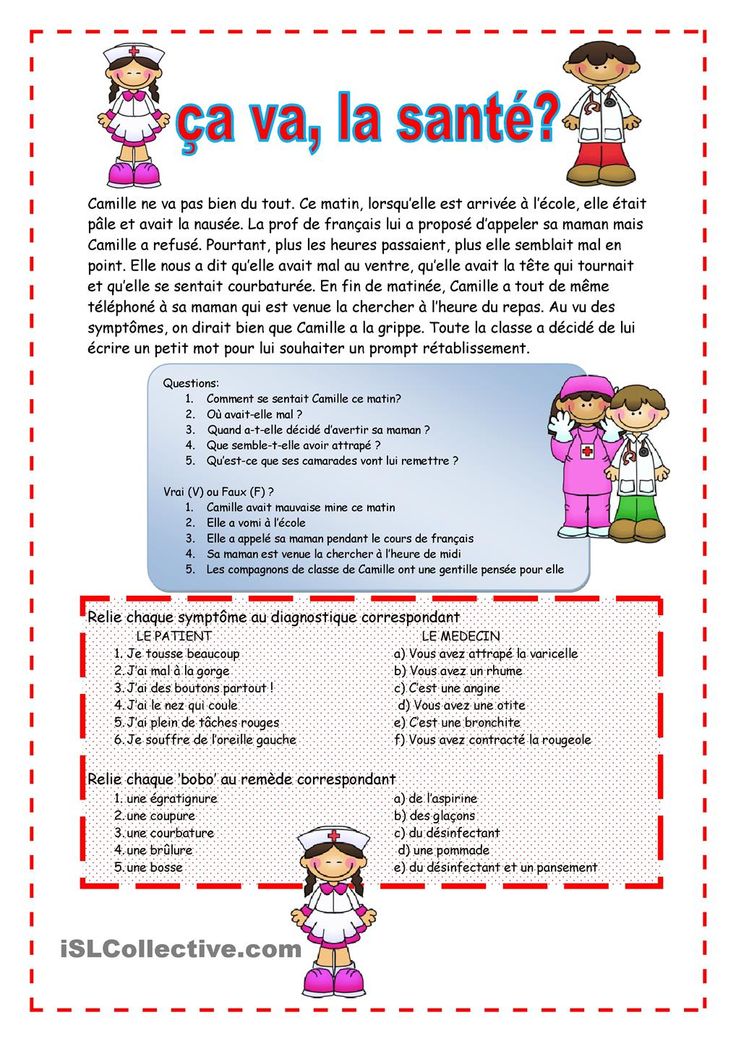 Paul est tombé de vélo, 
mais ce n’est pas grave.  
Mettez les choses qu’il faut faire 
dans l’ordre correct:
Il faut se reposer.
Il faut utiliser un pansement
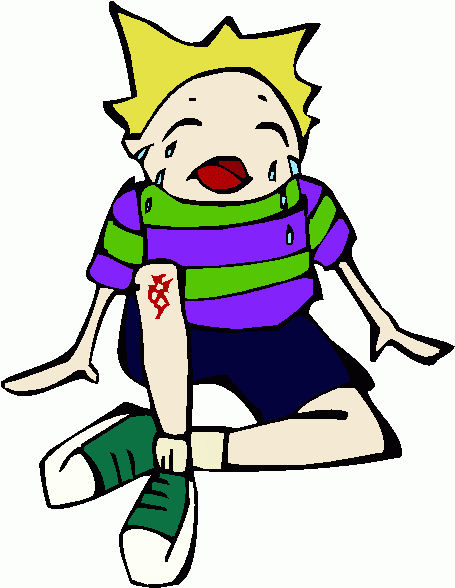 Il faut prendre un rendez-vous.
Il faut prendre un rendez-vous.
Il faut prendre une pommade
Il faut visiter le docteur.
Il faut prendre une pommade
Il faut faire attention!
Il faut utiliser un pansement
Il faut se reposer.
Il faut visiter le docteur.
Il faut faire attention!
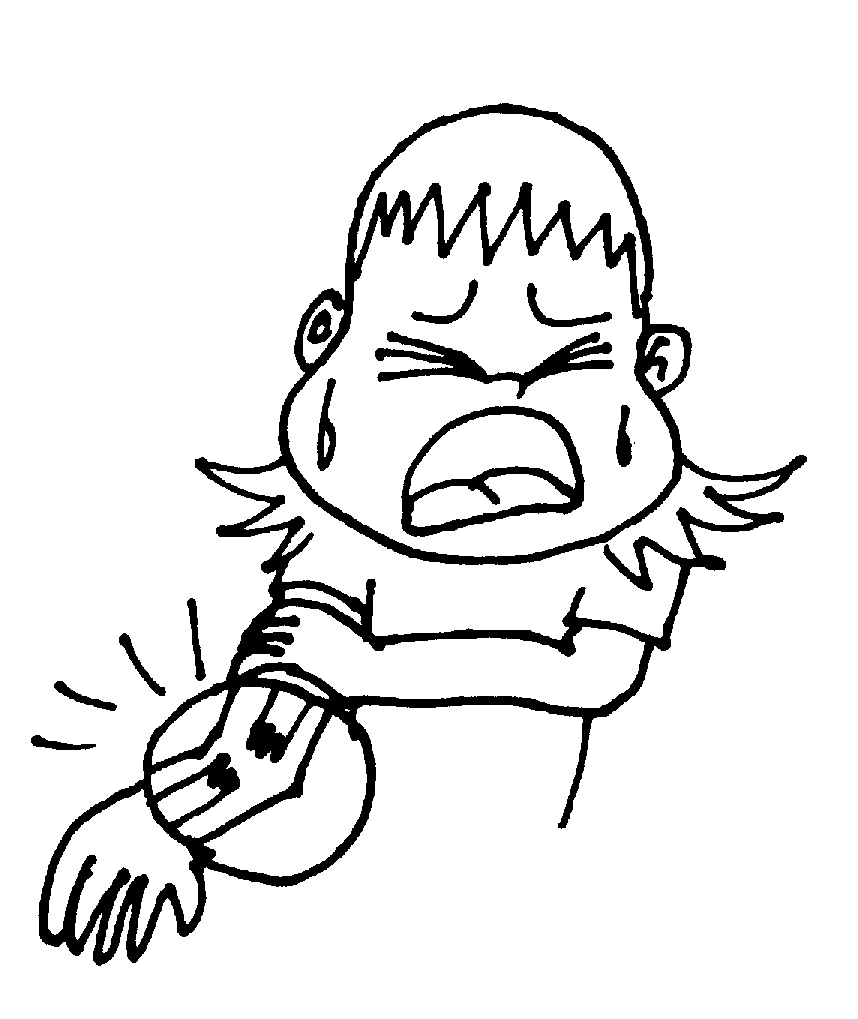 Voici Sophie.  Elle a eu un accident!  Qu’est-ce qu’elle doit faire?
Elle doit…                            Elle ne doit pas…
to rest 
to take care of 
to take 
to bandage
 to put in a cast
to need an appointment 
to make an appointment 
to stay in bed 
to be careful
De quoi a-t-elle besoin?
Elle a besoin de…
a doctor 
a nurse 
a pharmasist 
a dentist
a paitent
a hospital
the emergencies 
a bandaid 
an ambulance 
some cough syrup 
an ointment 
a pill some aspirin
the doctor's office 
a pharmacy 
a medicine
a clinic
some crutches 
some ice 
a perscription 
an operation 
a cast
Fly swatter
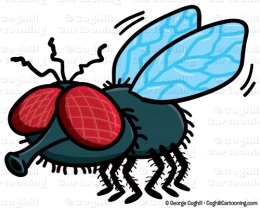 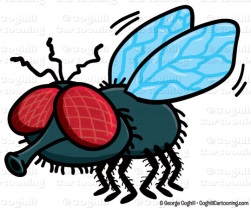 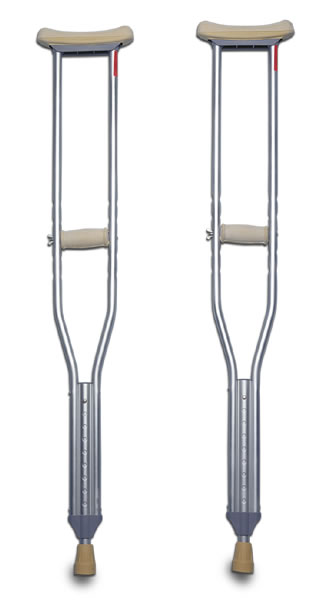 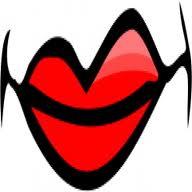 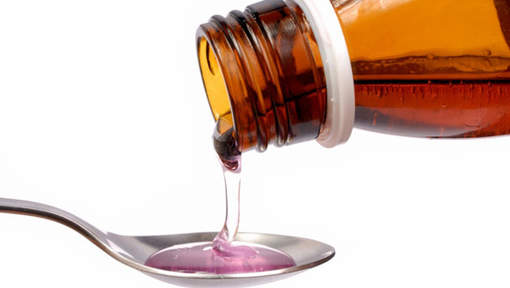 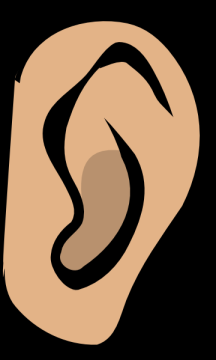 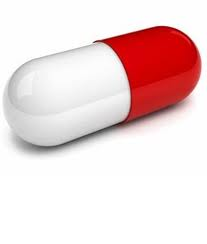 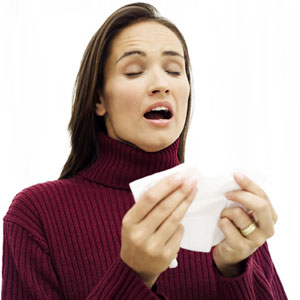 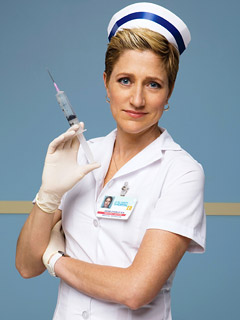 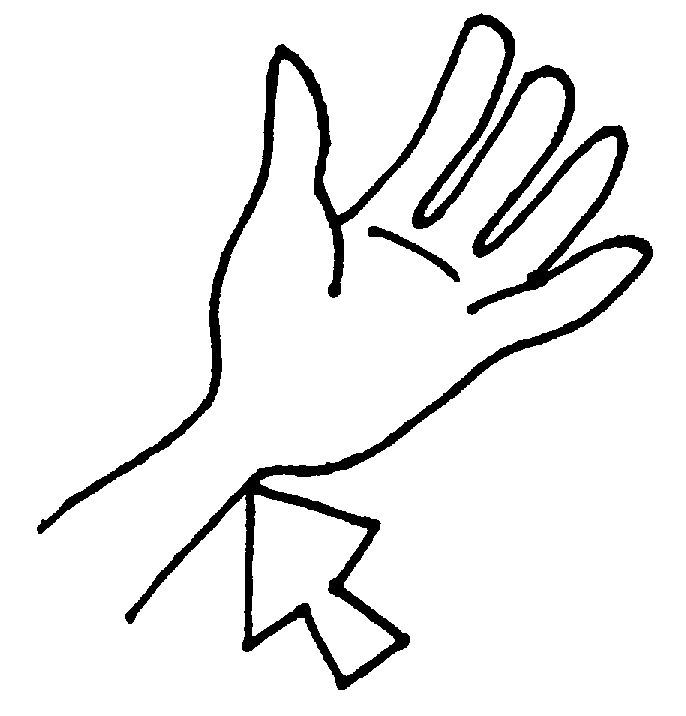 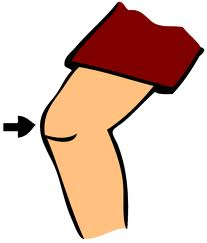 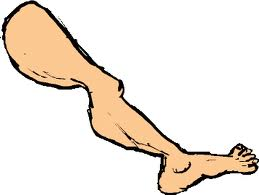 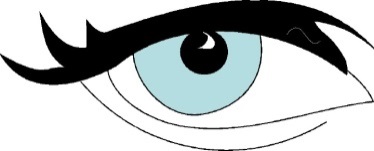 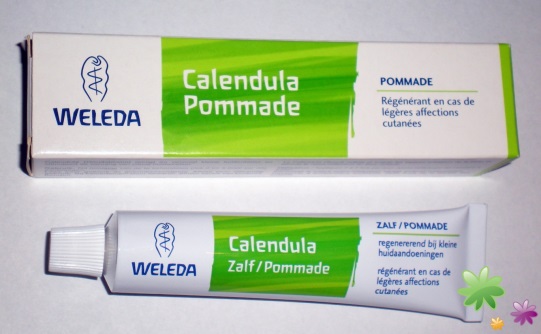 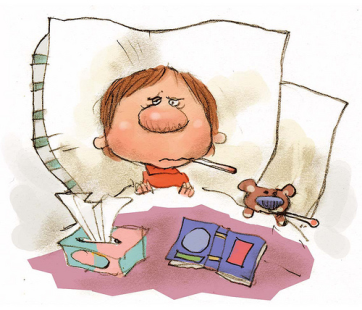 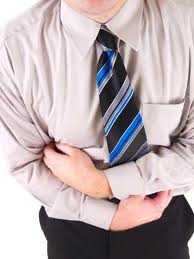 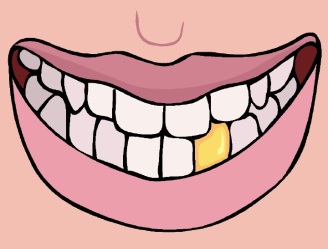 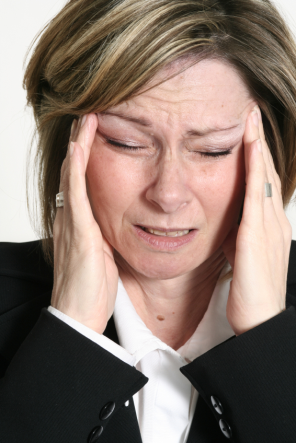 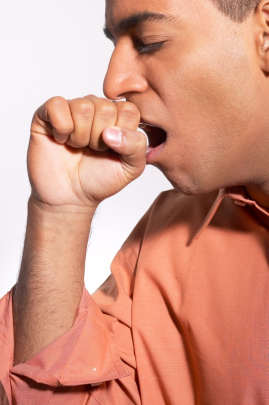 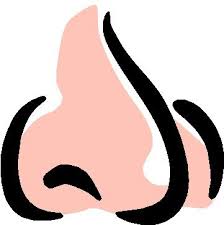 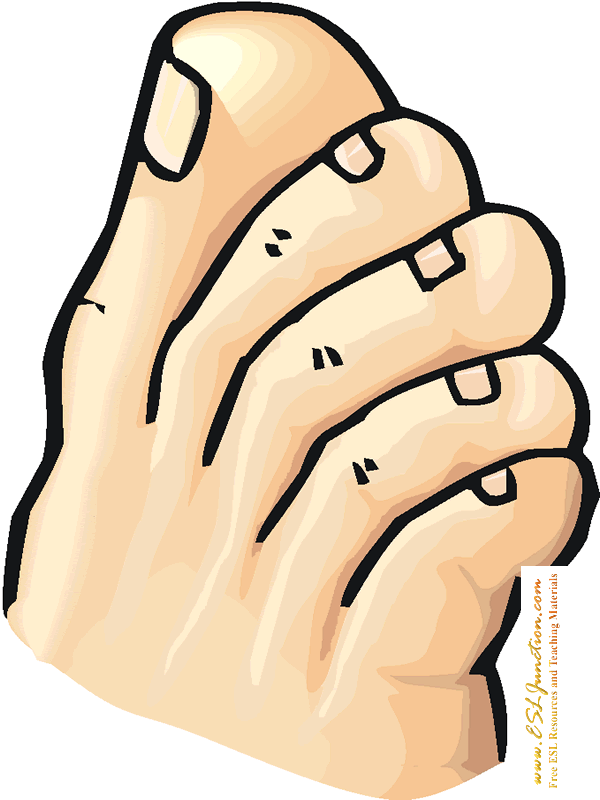 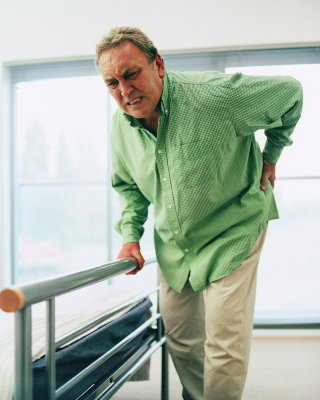 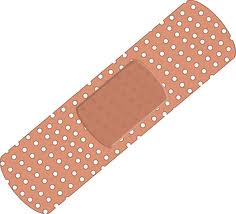 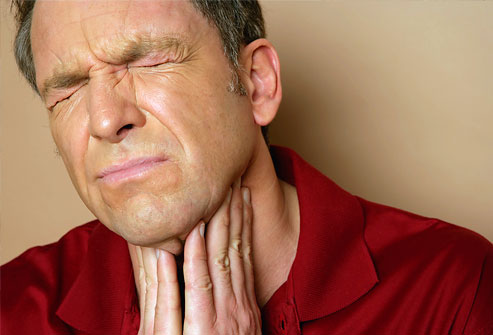 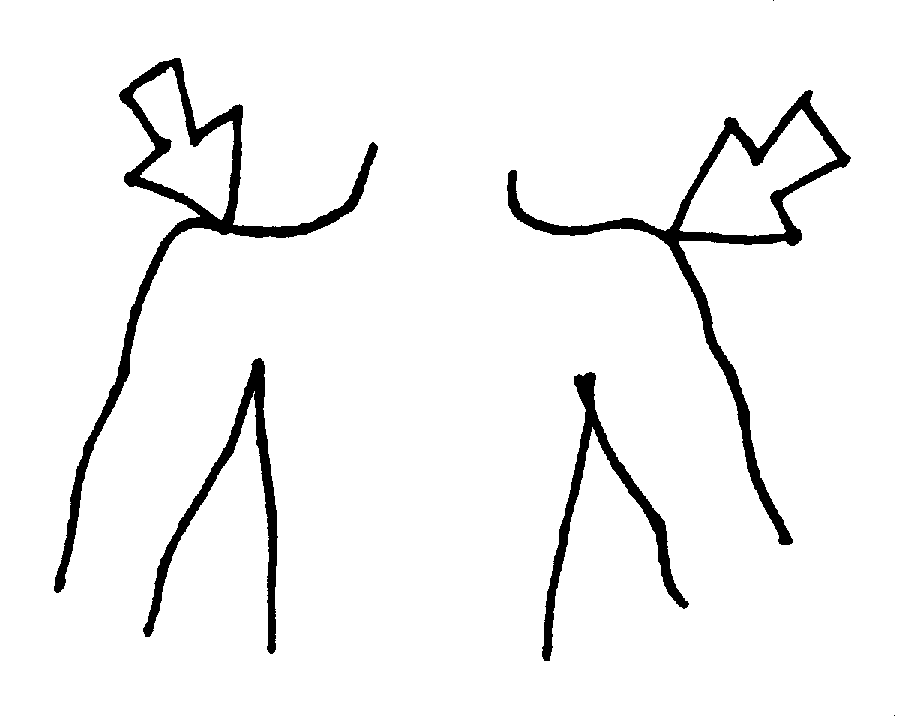 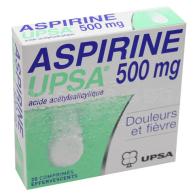 PRACTICE WITH WHITE BOARDS!
avoir un rhume - il
se sentir - nous
Vomir - vous
Être - ils
se couper - je
avoir la nausée - tu
se tordre - elle
être malade - je
Tousser - nous
Qu’est-ce qui s’est passé?
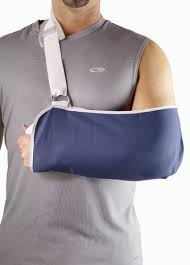 Il ...(imparfait) quand ….(passé composé)
De quoi a-t-il besoin?
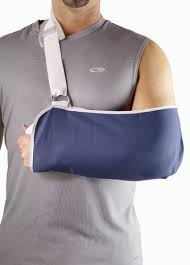 Il a besoin de…
Il a mal au /à la…
Qu’est-ce qui s’est passÉ?
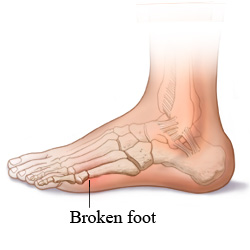 Je ...(imparfait) quand ….(passé composé)
De quoi avez-vous besoin?
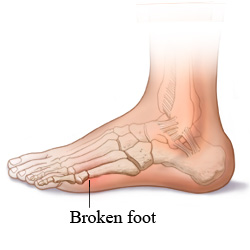 J’ai mal au /à la…
J’ai besoin de…
Qu’est-ce qui s’est passÉ?
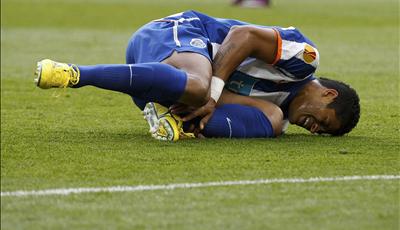 Il ...(imparfait) quand ….(passé composé)
De quoi a-t-il besoin?
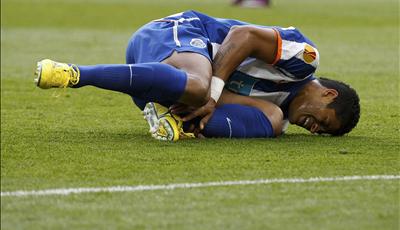 Il a besoin de…
Il a mal au /à la…
Qu’est-ce qui s’est passÉ?
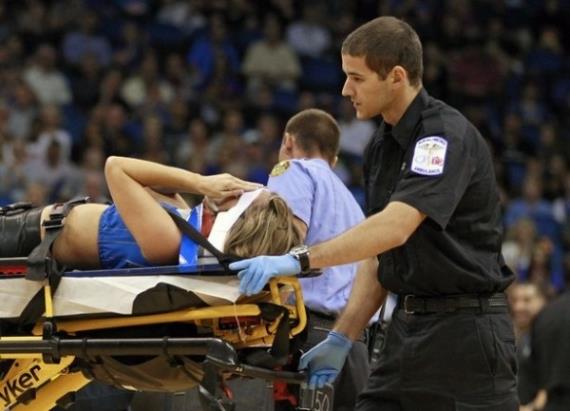 Elle ...(imparfait) quand ….(passé composé)
De quoi a-t-elle besoin?
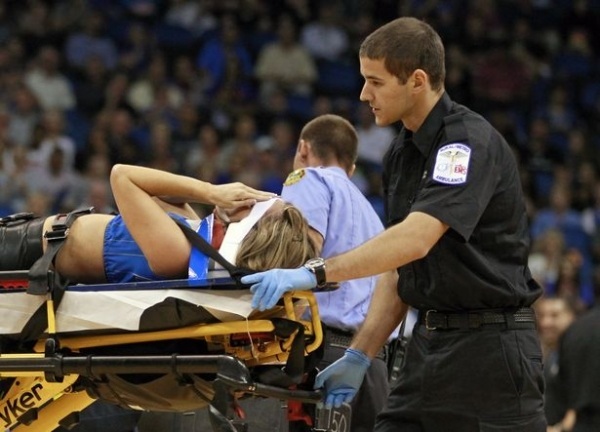 Elle a mal au /à la…
Elle a besoin de…
Qu’est-ce qui s’est passÉ?
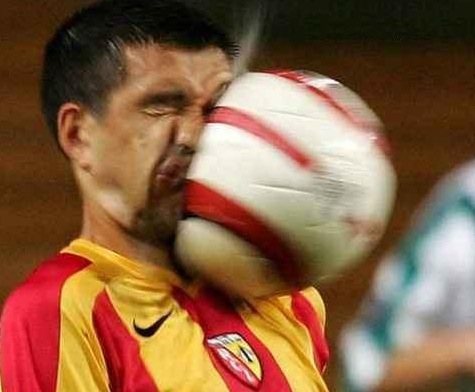 Je ...(imparfait) quand...(passé composé)
De quoi avez-vous besoin?
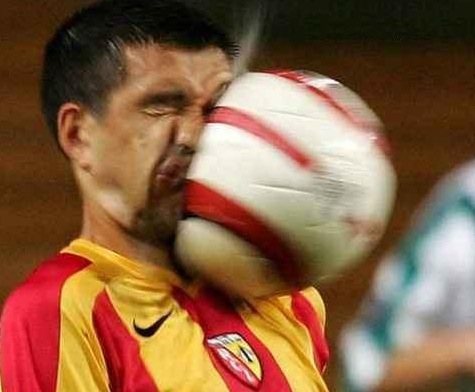 J’ai mal au /à la…
J’ai besoin de…
A votre tour!
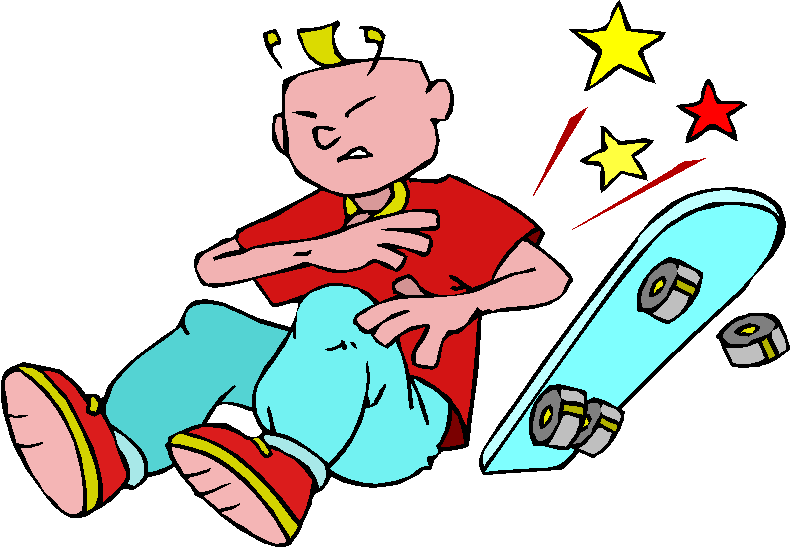 Avec un partenaire:
Regardez la photo suivante:1. Qu’est-ce qu’il/elle faisait?  	(décrivez la situation - imparfait)2. Qu’est-ce qui s’est passé? 	(le résultat -  passé composé)3. Quel est le problème?	(avoir mal au/a la…)4. De quoi a-t-il/elle besoin?	(avoir besoin de)
1. Qu’est-ce qu’il/elle faisait?  	(décrivez la situation - imparfait)2. Qu’est-ce qui s’est passé? 	(le résultat -  passé composé)3. Quel est le problème?	(avoir mal au/a la…)4. De quoi a-t-il/elle besoin?	(avoir besoin de)
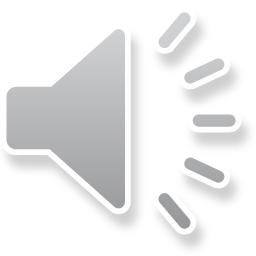 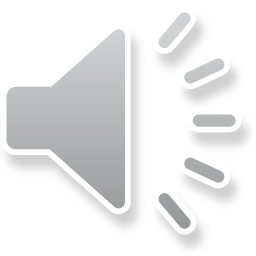 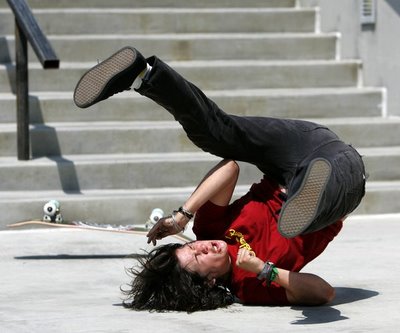 Elle était au parc avec des amis.  Elle faisait du skateboard quand elle a glissé et elle est tombée.  Maintenant Elle a mal à la tête et au dos. Elle a besoin de médicaments!
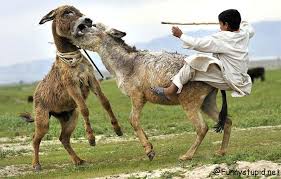 1. Qu’est-ce qu’il/elle faisait?  	(décrivez la situation - imparfait)2. Qu’est-ce qui s’est passé? 	(le résultat -  passé composé)3. Quel est le problème?	(avoir mal au/a la…)4. De quoi a-t-il/elle besoin?	(avoir besoin de)
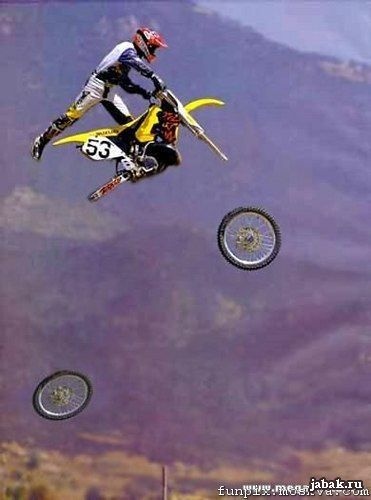 Regardez la photo1. Qu’est-ce que il/elle faisait?  
(décrivez la situation - imparfait)
2. Qu’est-ce qui s’est passé? 
(le résultat -  passé composé)
3. Quel est le problème?
(avoir mal au/à la…)
4. De quoi a-t-il/elle besoin?
(avoir besoin de)
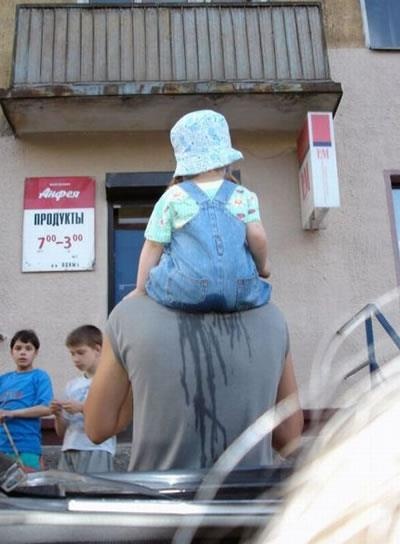 Regardez la photo1. Qu’est-ce que il/elle faisait?  
(décrivez la situation - imparfait)
2. Qu’est-ce qui s’est passé? 
(le résultat -  passé composé)
3. Quel est le problème?
(avoir mal au/à la…)
4. De quoi a-t-il/elle besoin?
(avoir besoin de)